Risk management in financial institutions
Chapter 23
Managing Credit Risk
A major part of the business of financial institutions is making loans, and the major risk with loans is that the borrow will not repay.
Credit risk is the risk that a borrower will not repay a loan according to the terms of the loan, either defaulting entirely or making late payments of interest or principal.
Managing Credit Risk
Once again, the concepts of adverse selection and moral hazard will provide our framework to understand the principles financial managers must follow to minimize credit risk, yet make successful loans.
Managing Credit Risk
Adverse selection is a problem in the market for loans because those with the highest credit risk have the biggest incentives to borrow from others.
Moral hazard plays as role as well. Once a borrower has a loan, she has an incentive to engage in risky projects to produce the highest payoffs, especially if the project is financed mostly with debt.
Managing Credit Risk
Solving Asymmetric Information Problems: financial managers have a number of tools available to assist in reducing or eliminating the asymmetric information problem:
Screening and Monitoring: collecting reliable information about prospective borrowers. This has also lead some institutions to specialize in regions or industries, gaining expertise in evaluating particular firms or individuals.
Managing Credit Risk
Screening and Monitoring: also involves requiring certain actions, or prohibiting others, and then periodically verifying that the borrower is complying with the terms of the loan contact.
Managing Credit Risk
Specialization in Lending helps in screening. It is easier to collect data on local firms and firms in specific industries. It allows them to better predict problems by having better industry and location knowledge.
Managing Credit Risk
Monitoring and Enforcement also helps. Financial institutions write protective covenants into loans contracts and actively manage them to ensure that borrowers are not taking risks at their expense.
Managing Credit Risk
Long-term Customer Relationships: past information contained in checking accounts, savings accounts, and previous loans provides valuable information to more easily determine credit worthiness.
Managing Credit Risk
Loan Commitments: arrangements where the bank agrees to provide a loan up to a fixed amount, whenever the firm requests the loan.
Collateral: a pledge of property or other assets that must be surrendered if the terms of the loan are not met ( the loans are called secured loans).
Managing Credit Risk
Compensating Balances: reserves that a borrower must maintain in an account that act as collateral should the borrower default.
Credit Rationing: (1) lenders will refuse to lend to some borrowers, regardless of how much interest they are willing to pay, or (2) lenders will only finance part of a project, requiring that the remaining part come from equity financing.
Managing Interest-Rate Risk
Financial institutions, banks in particular, specialize in earning a higher rate of return on their assets relative to the interest paid on their liabilities.
As interest rate volatility increased in the last 20 years, interest-rate risk exposure has become a concern for financial institutions.
Managing Interest-Rate Risk
To see how financial institutions can measure and manage interest-rate risk exposure, we will examine the balance sheet for First National Bank (next slide).
We will develop two tools, (1) Income Gap Analysis and (2) Duration Gap Analysis, to assist the financial manager in this effort.
Income Gap Analysis
Income Gap Analysis: measures the sensitivity of a bank’s current year net income to changes in interest rate.
Requires determining which assets and liabilities will have their interest rate change as market interest rates change.
Duration Gap Analysis
Owners and managers do care about the impact of interest rate exposure on current net income. They are also interested in the impact of interest rate changes on the market value of balance sheet items and the impact on net worth.
Duration Gap Analysis
Duration Gap Analysis: measures the sensitivity of a bank’s current year net income to changes in interest rate.
Requires determining the duration for assets and liabilities, items whose market value will change as interest rates change
Duration Gap Analysis
The basic equation for determining the change in market value for assets or liabilities is:or:
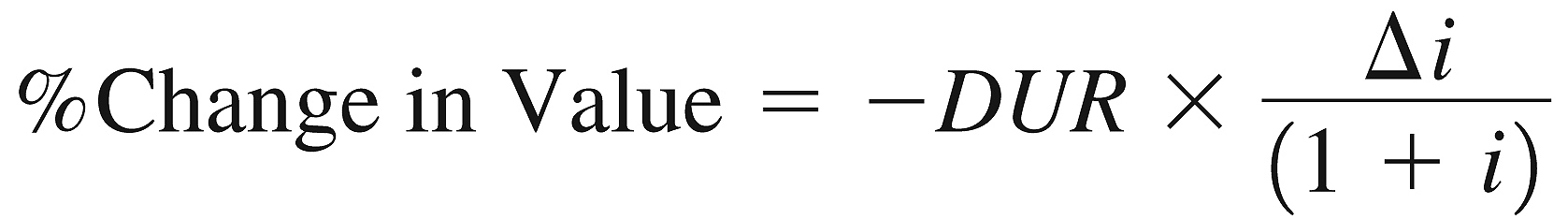 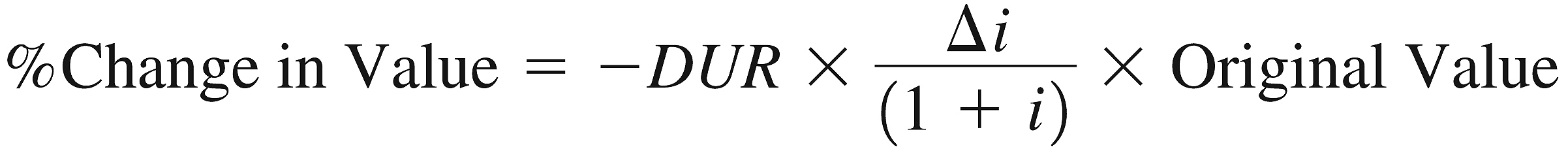 Duration Gap Analysis
Can be applied to banks as well as other financial institutions.
Managing Interest-Rate Risk
Problems with GAP Analysis
Assumes slope of yield curve unchanged and flat
Manager estimates % of fixed rate assets and liabilities that are rate sensitive
Managing Interest-Rate Risk
Strategies for Managing Interest-Rate Risk
In example above, shorten duration of bank assets or lengthen duration of bank liabilities
To completely immunize net worth from interest-rate risk, set DURgap = 0